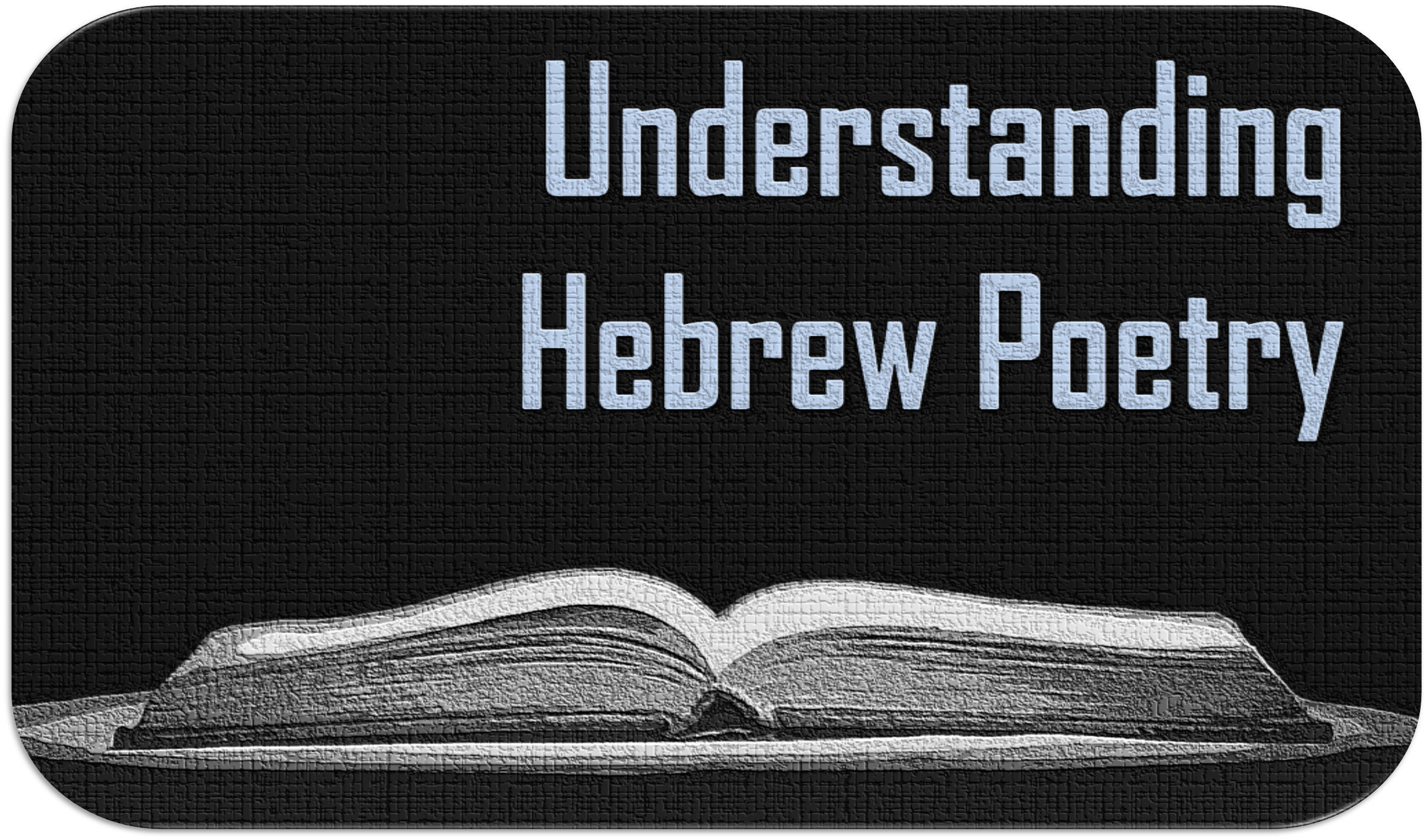 Synonymous Parallelism
Purpose
Richer Meaning
Emphasize
Amplify
Clarify
Transparency
Examples

Isa 53:5a
  But He was pierced through for our transgressions,
  He was crushed for our iniquities


Prov 4:1
  Hear, O sons, the instruction of a father, and
  give attention that you may gain understanding
Antithetical Parallelism
Purpose
Sharp Contrast
Dichotomy
Clarify Extremes
Greater Focus
Examples

Eccl 10:2
 A wise man’s heart directs him toward the right, but 
 the foolish man’s heart directs him toward the left


Psa 34:10
The young lions do lack and suffer hunger; but 
they who seek the Lord shall not be in want of any good thing
Chiastic Parallelism
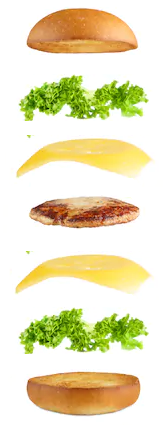 Examples

When the going
gets tough
the tough
get going


By failing 
to prepare 
you are preparing 
to fail
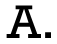 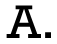 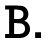 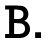 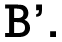 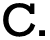 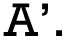 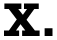 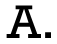 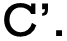 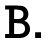 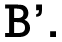 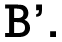 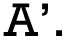 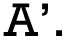 Matt 6:24 Chiasm
A. No one can serve two masters,
	B. for either he will hate the one
		C. and love the other,
		C′. or he will be devoted to one
	B′. and despise the other.
A′. You cannot serve God and wealth.
Psalm 22 Chiasm
A. Cry for help: no answer (1-2)
	B. Israel’s Past Trust (3-5)
		C. Personal Anguish (6-11)
			D. Scorned By Man (12-18)
				X. Prayer for God’s help (19)
			D’. Delivered By Man (20-21)
		C’. Personal Praise (22)
	B’. Israel’s Future Trust (23)
A’. Cry for help: heard (24)
Esther Chiasm
A. Introduction – royal power of Ahasuerus (1:1)
 B. 2 Persian feasts: nobles/princes; residents of Susa (1)
  C. Esther pleases the king and is chosen as queen (2)
   D. Greatness of Haman (3:1-2)
    E. Lot cast for war against the Jews on the 13th of Adar (3:3-7)
     F. Haman given ring, writes letters, Mordecai tears garments, Jews fast (3:8-4:17)
      G. Esther’s 1st feast: Haman leaves happy (5:1-9a).
       H.  Haman consults kinsmen: optimism (5:9b-14).
        X. King’s insomnia; Mordecai lead on royal horse (6:1-11).
       H’. Haman consults kinsmen: pessimism (6:12-14).
      G’. Esther’s 2nd feast: Haman is hanged (7).
     F’. Mordecai given ring, writes letters, clothed in royal garments, Jews feast (8).
    E’. Jews turn the table on the war against them on the 13th of Adar (9:1-2)
   D’. Greatness of Mordecai and the Jews (9:3-11)
  C’. Esther pleases the king and is given another day of war in Susa (9:12-16)
 B’. 2 Jewish feasts: Jews of all provinces; Jews of Susa (9:17-32)
A’. Conclusion – royal power of Ahasuerus (10)
Emblematic Parallelism
Purpose
Illustrate
Picture
Embody
Examples

Psa 42:1
  As the deer pants for the water brooks, 
  so my soul pants for You, O God.
Prov 11:22
  As a ring of gold in a swine’s snout 
  so is a beautiful woman who lacks discretion.
Prov 25:11
  Like apples of gold in settings of silver
  is a word spoken in right circumstances.
Psa 103:11-12
  For as high as the heavens are above the earth, 
  so great is His lovingkindness toward those who fear Him
  As far as the east is from the west, 
  so far has He removed our transgressions from us.
Climactic Parallelism
Purpose
Enlarge
Elaborate
Develop Theme
Begs Question
Suspense
Examples
Psa 93:3
  The floods have lifted up, O Lord, 
  the floods have lifted up their voice, 
  the floods lift up their pounding waves.
Psa 96:1-2a
  Sing to the Lord a new song; 
  sing to the Lord, all the earth. 
  Sing to the Lord, bless His name.
Hab 3:17-18
  Though the fig tree should not blossom 
  and there be no fruit on the vines, 
  though the yield of the olive should fail 
  and the fields produce no food, 
  though the flock should be cut off from the fold 
  and there be no cattle in the stalls,
  yet I will exult in the Lord, 
  I will rejoice in the God of my salvation.
Synthetic Parallelism
Purpose
Classify
Follow-up
Result
Comparison
Examples

Prov 31:10
  An excellent wife, who can find? 
  For her worth is far above jewels.

Prov 21:27
  The sacrifice of the wicked is an abomination,
  how much more when he brings it with evil intent!

Eccl 7:5
It is better to listen to the rebuke of a wise man 
than for one to listen to the song of fools.